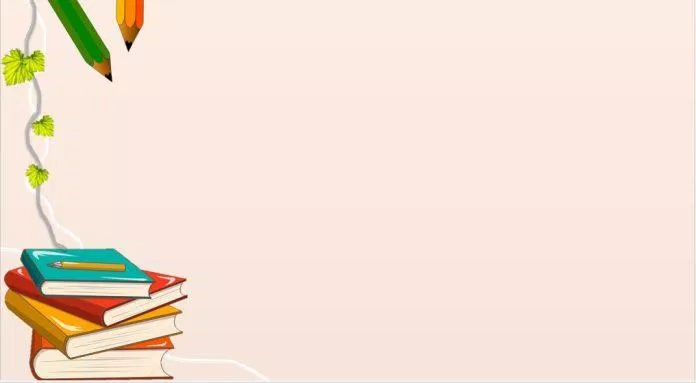 ỦY BAN NHÂN DÂN QUẬN LONG BIÊN
TRƯỜNG MẦM NON TUỔI HOA
********
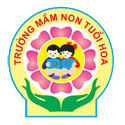 LÀM QUEN VĂN HỌC
Đề tài: Thơ “Con chuồn chuồn ớt”
Lứa tuổi: Mẫu giáo bé
Giáo viên: Nguyễn Thị Loan
Năm học: 2024 - 2025
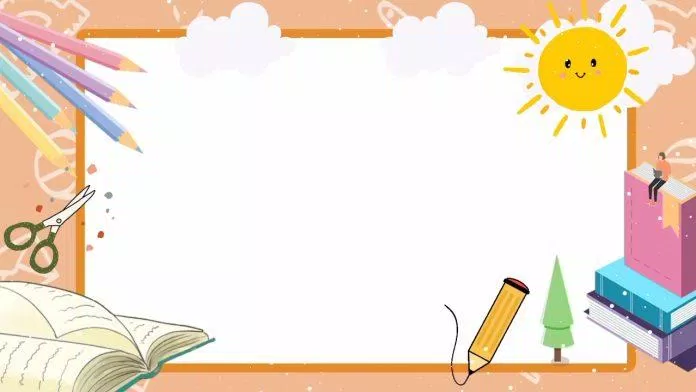 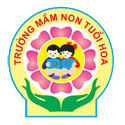 Cô cho trẻ hát bài “ Con chuồn chuồn”
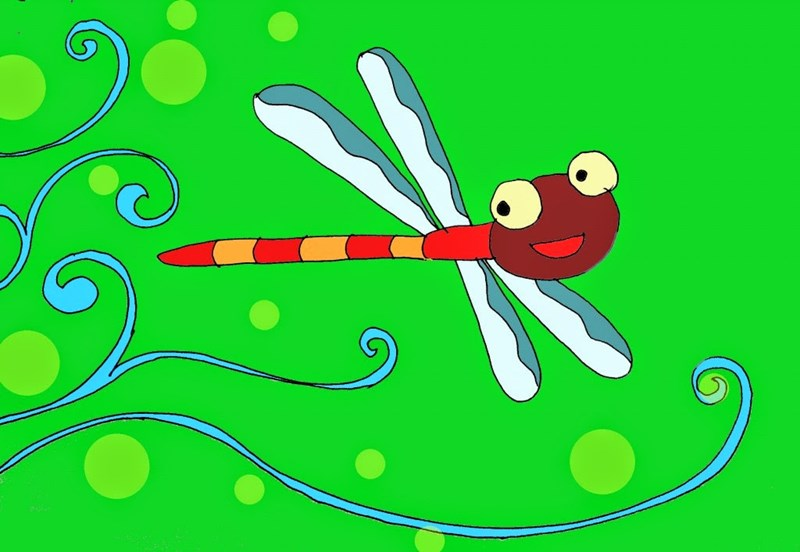 Bài thơ: Con chuồn chuồn ớt
                       Tác giả : Xuân Nùng
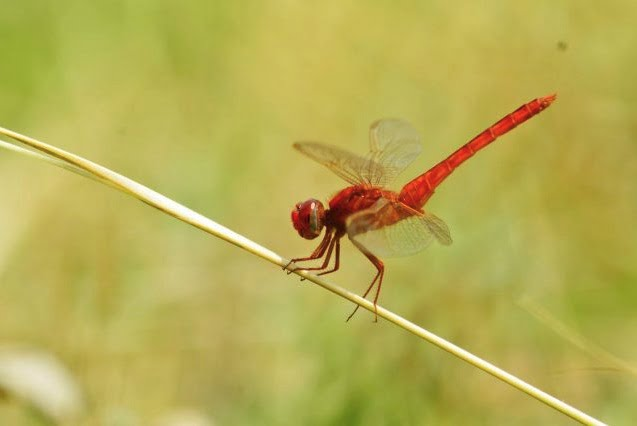 Con chuồn chuồn ớt
Suốt ngày rong chơiMình mang màu lửaĐỏ như than vùi.
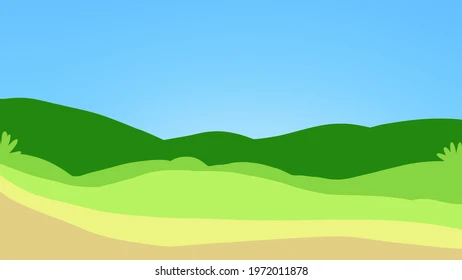 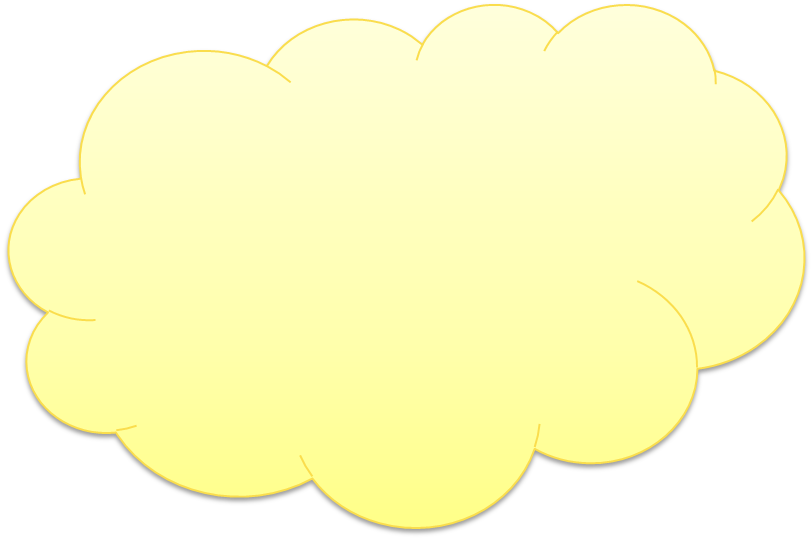 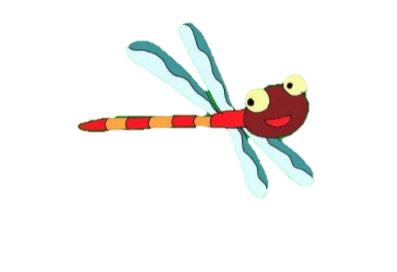 Chuồn chuồn ớt ơiĐừng bay lên đồiChẳng may bén lửaCháy rừng mất vui!
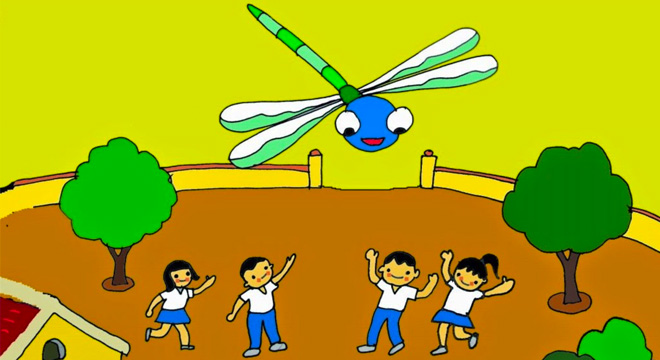 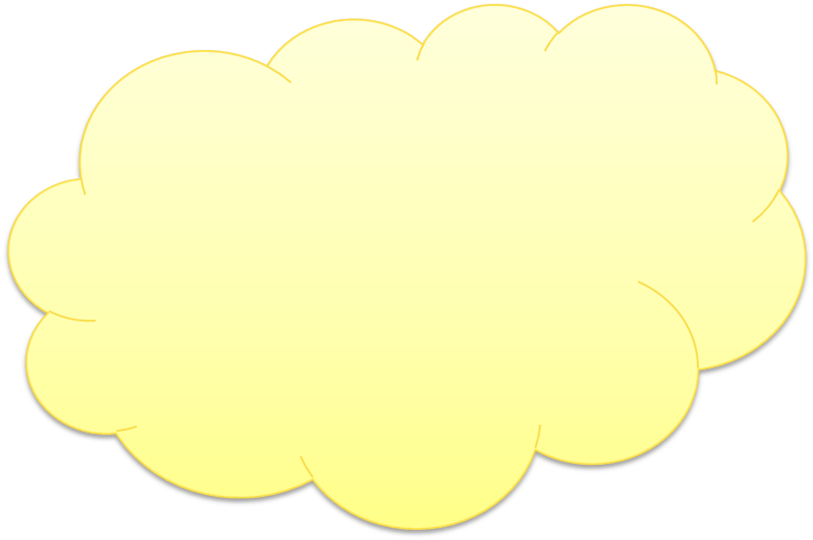 Con chuồn chuồn ớtMang lửa đi chơiBé rình để bắtChỉ nhằm tóm đuôi.
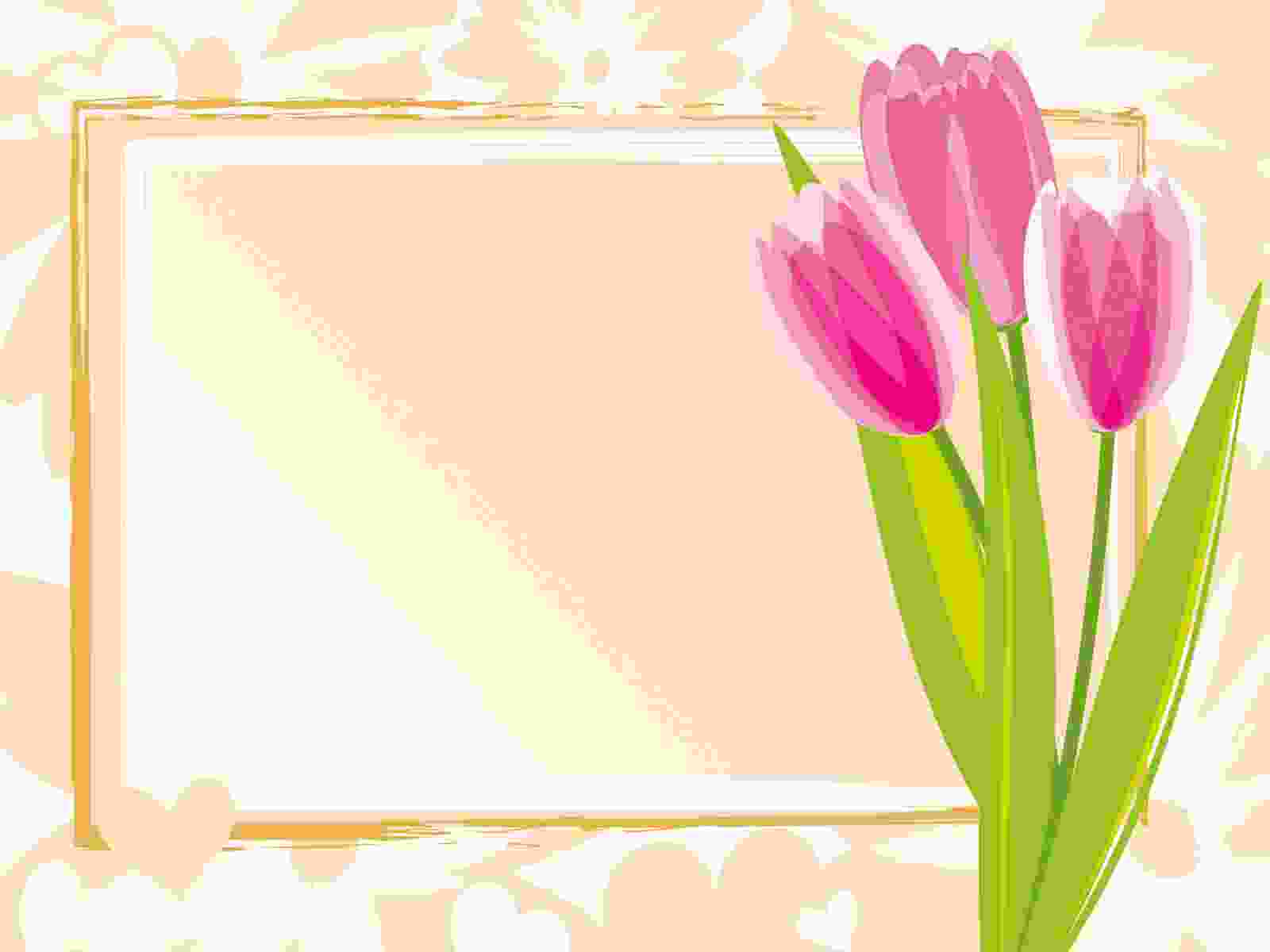 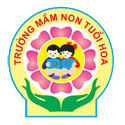 Đàm thoại nội 
dung bài thơ
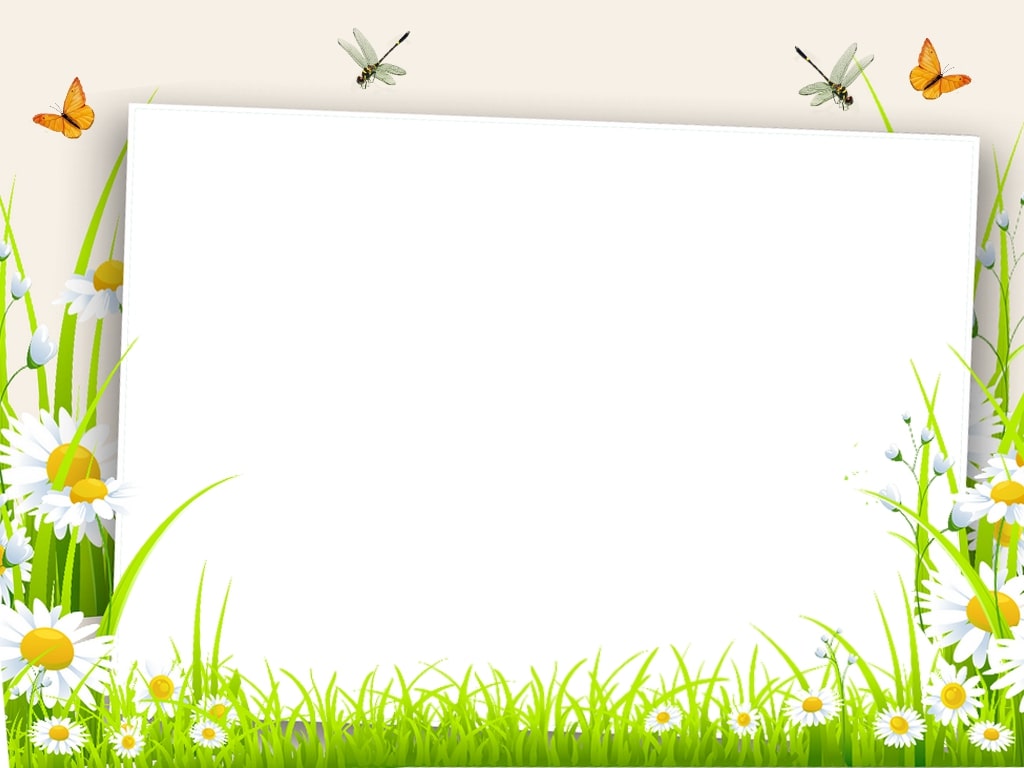 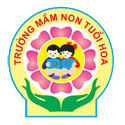 Bài thơ nói  về con gì?
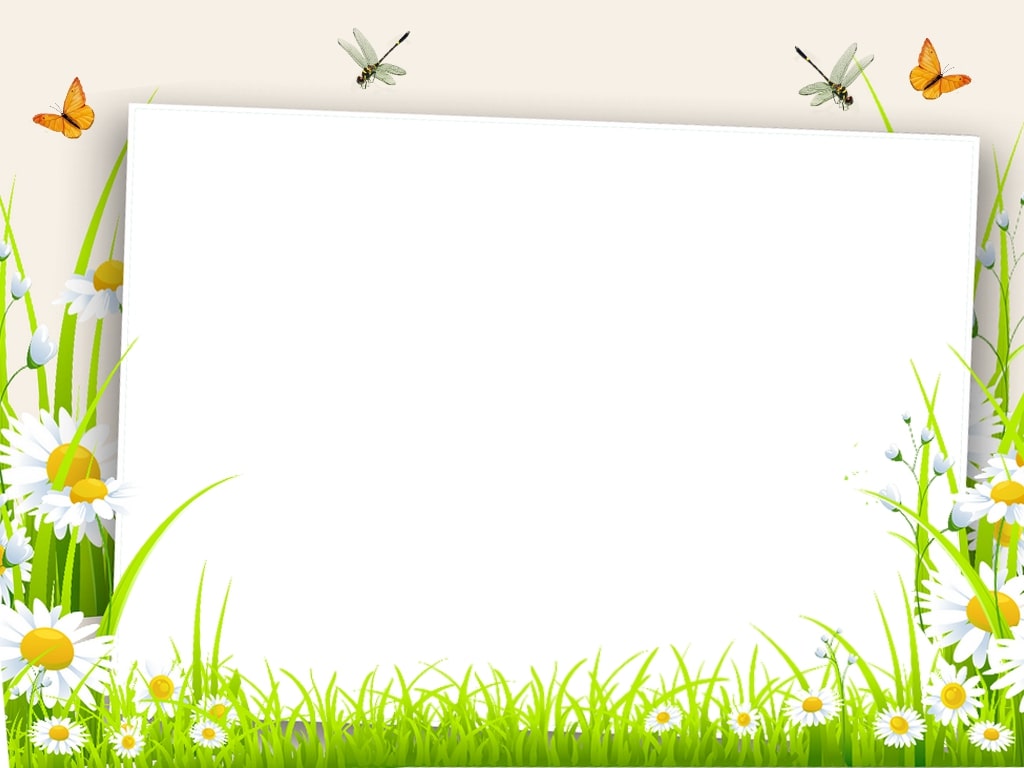 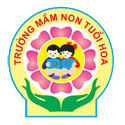 Con chuồn chồn ớt suốt ngày làm gì? Trên mình mang màu gì?
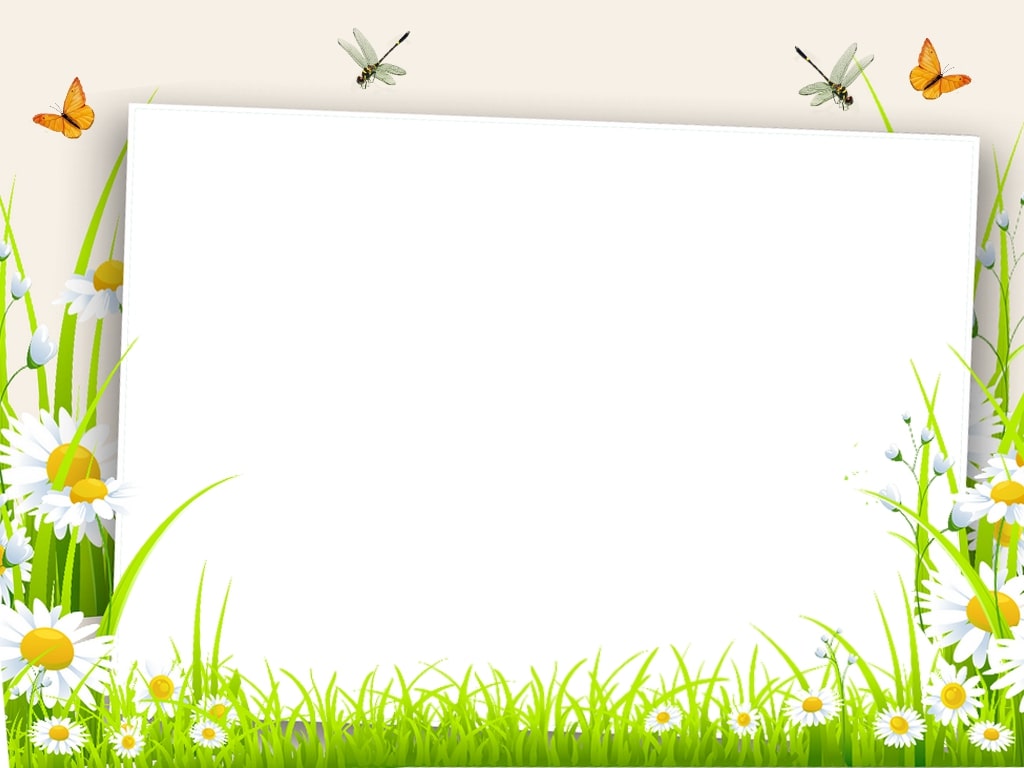 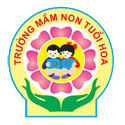 Khi chuồn chuồn bay lên đồi thì thế
 nào nhỉ?
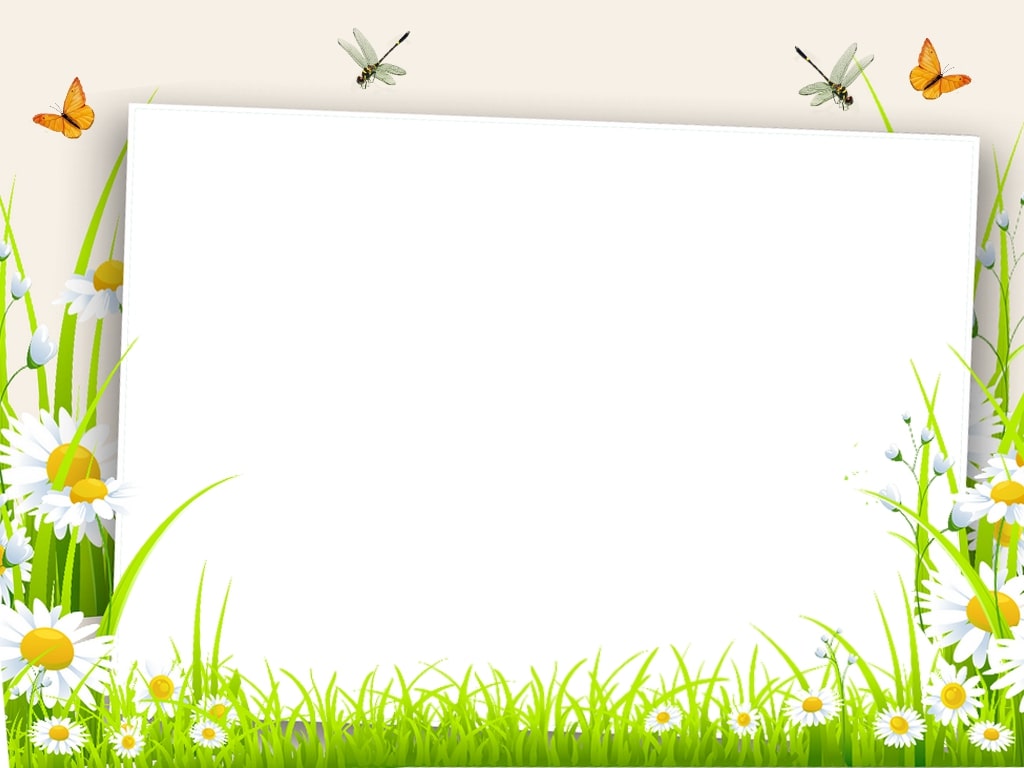 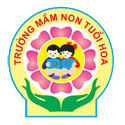 Các bạn đã làm gì khi nhìn thấy 
chuồn chuồn?
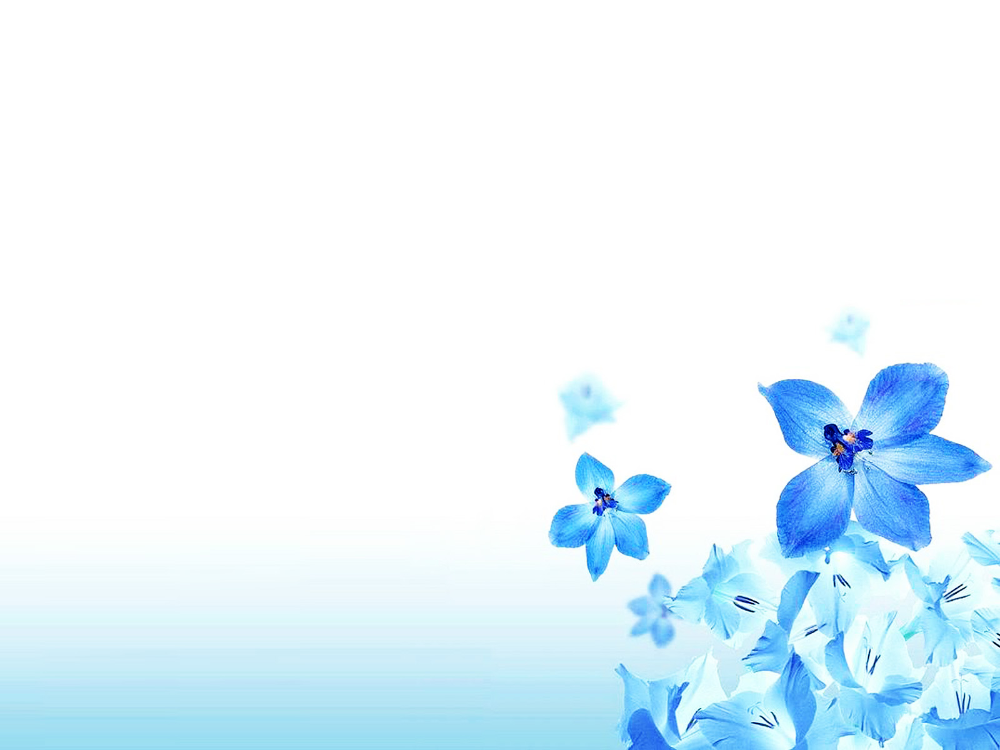 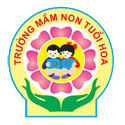 ĐỌC THƠ LẦN 3
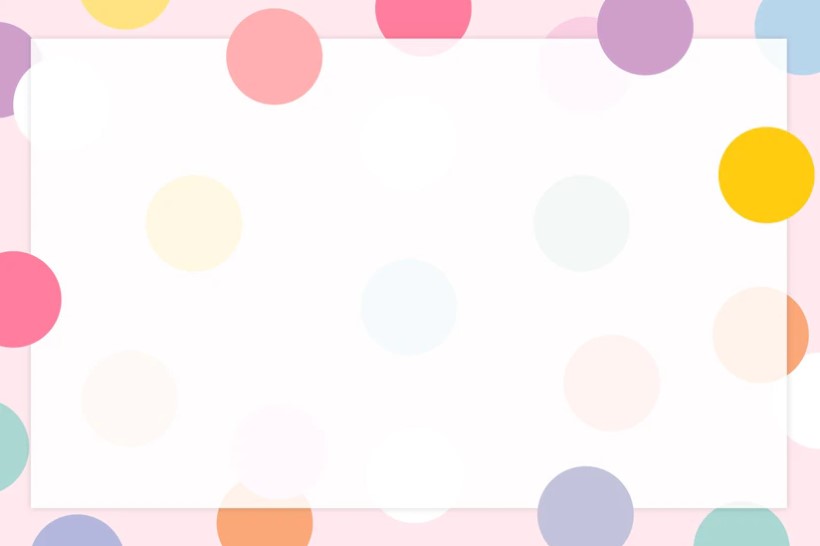 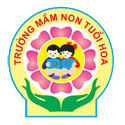 Chuồn chuồn ớt
Con chuồn chuồn ớt
Suốt ngày rong chơiMình mang màu lửaĐỏ như than vùi.
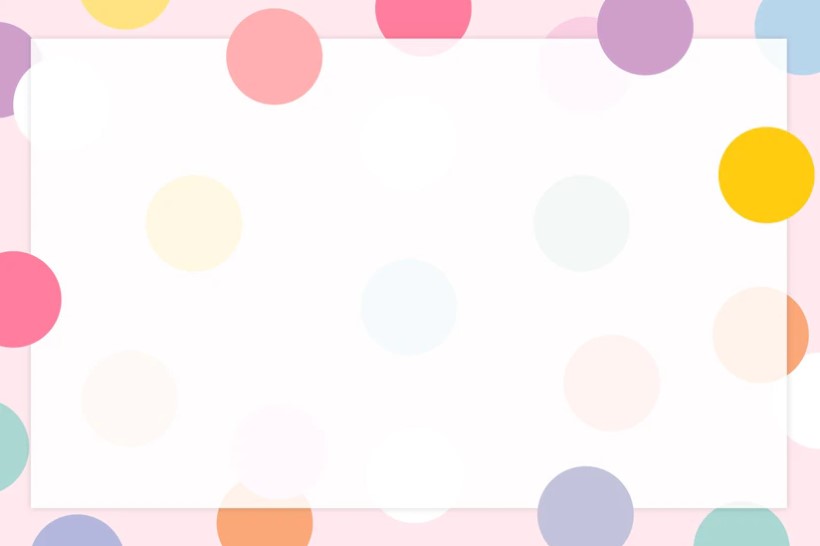 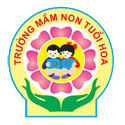 Chuồn chuồn ớt ơiĐừng bay lên đồiChẳng may bén lửaCháy rừng mất vui!
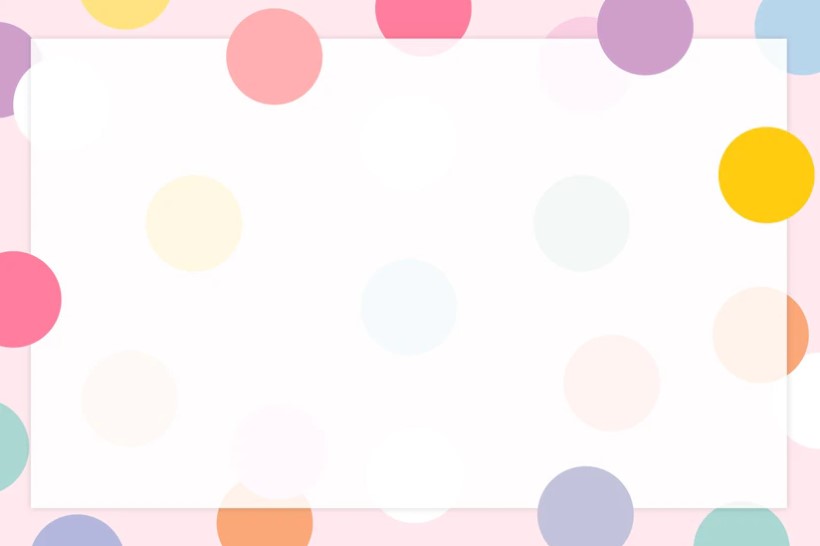 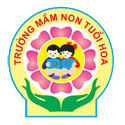 Con chuồn chuồn ớtMang lửa đi chơiBé rình để bắtChỉ nhằm tóm đuôi.
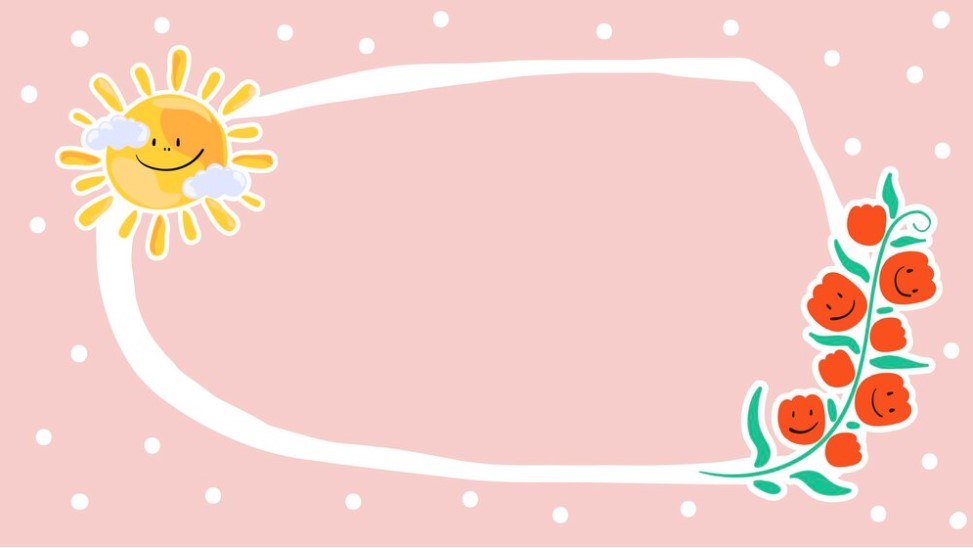 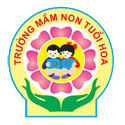 Hẹn gặp lại!